Муниципальное казенное дошкольное образовательное учреждениеИскитимского района Новосибирской области детский сад комбинированноговида «Красная шапочка» р.п. Линево, 633216, 4микрорайон,  дом 15,телефон  (8-38343) 3-38-21; e- mail: ds_kra_isk@edu54.ru
Мероприятия, посвященные Дню Великой Победы 9 мая
Подготовила Панченко О.П.
Воспитатель высшей категории
Акция «Окна Победы»https://vk.com/wall-211107584_480
Акция для родителей «Георгиевская ленточка» https://vk.com/wall-211107584_484
Акция для педагогов «Георгиевская ленточка»https://vk.com/wall-211107584_484
Лента памяти героев Великой Отечественной войны 1941-1945https://vk.com/wall-211107584_482
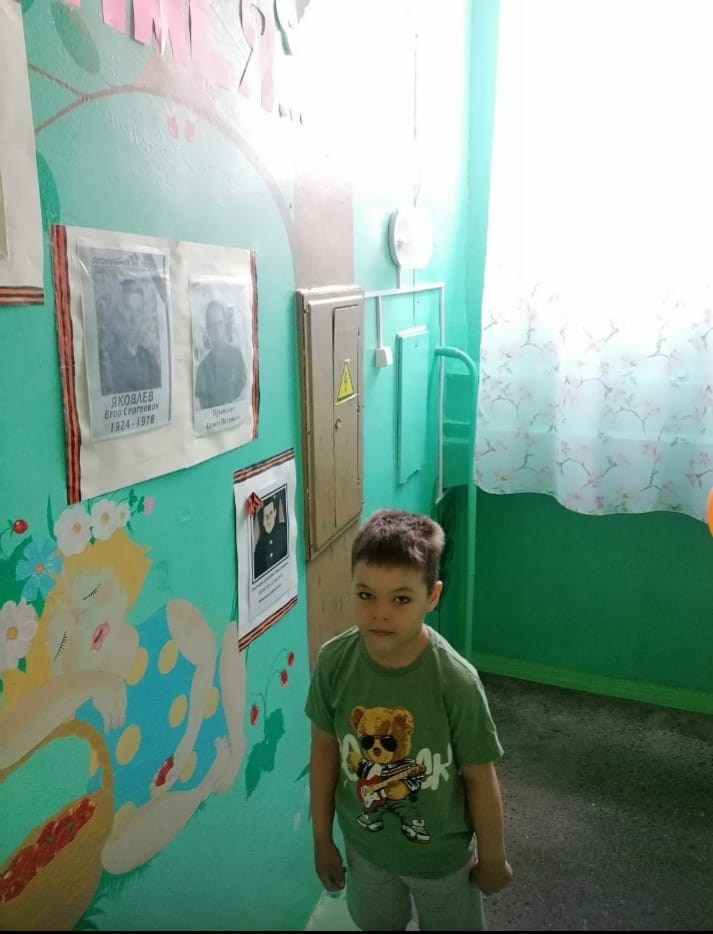 Экскурсия к памятнику «Героев Великой Отечественной войны 1941-1945 г.г.»https://vk.com/wall-211107584_485
Экскурсия к памятнику «Героев Великой Отечественной войны 1941-1945 г.г.»https://vk.com/wall-211107584_485
Возложение цветов на памятник «Героям Великой Победы 1941-1945 г.г.»https://vk.com/wall-211107584_485